Questionnaire ResultsSummer 2018
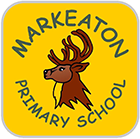 Parent/Carer Questionnaire Results

Summer 2018
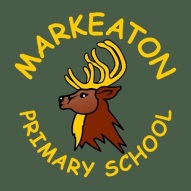 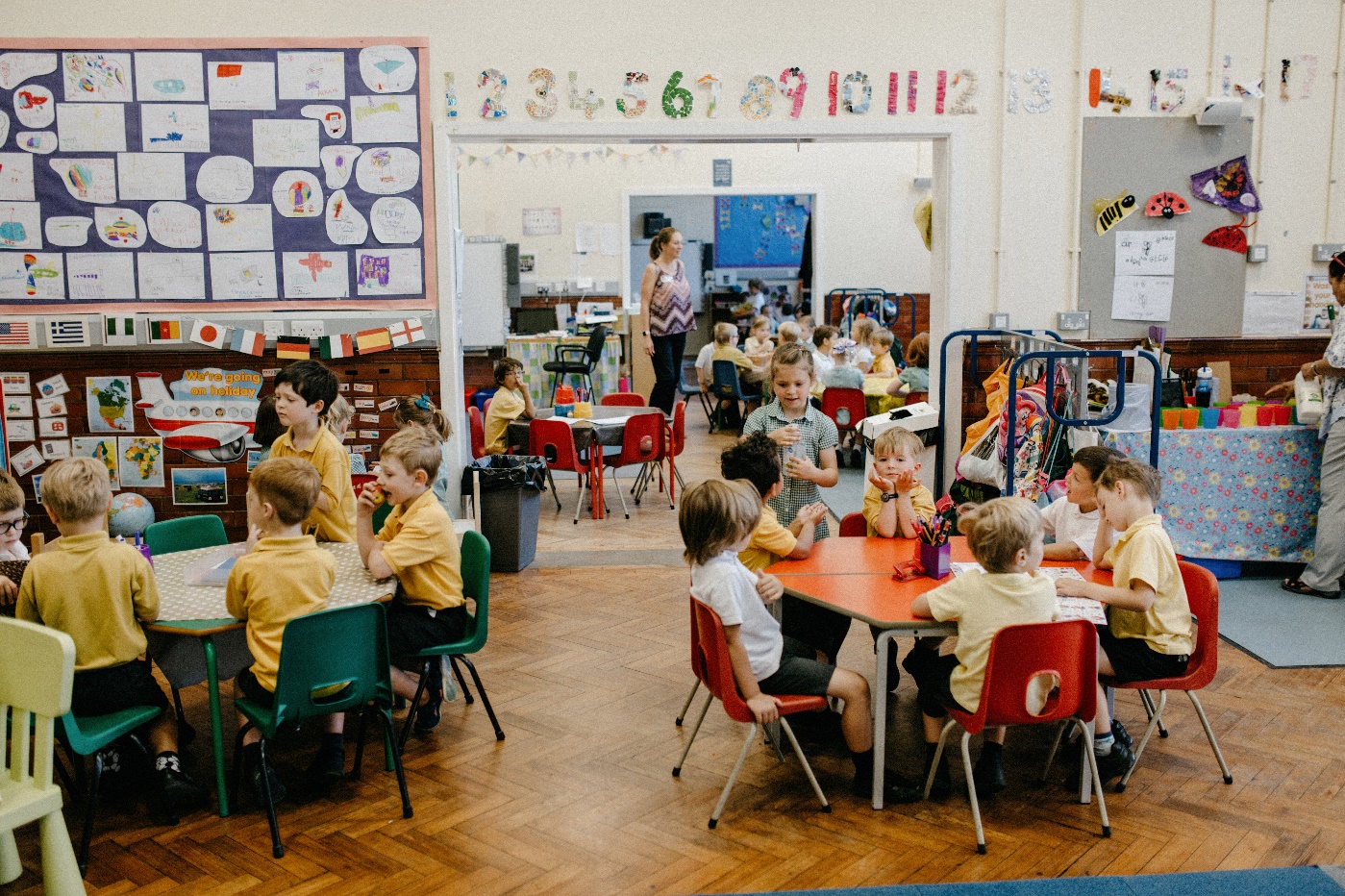 To all Parents/Carers,

A huge thank you to everyone who took the time to fill out our annual school questionnaire.  The results are presented in the next few slides and we are delighted with the positive feedback.  As always there are areas to develop but on the whole, I hope you’ll agree, there is lots to celebrate (the second highest answer of 1.83 is ‘my child is happy at school’ which is amazing!).  

What we will do with these results now is taker a closer look at some of the comments that have been made, alongside the scores, and see where we need to go next in order to improve.  For example, one result in particular stands out, and that is after school clubs.  We are already looking at how best to improve our provision and we will, of course, keep you up to date with our progress.

Many thanks again for your continued support,

Mr I. Johnson
Analysis
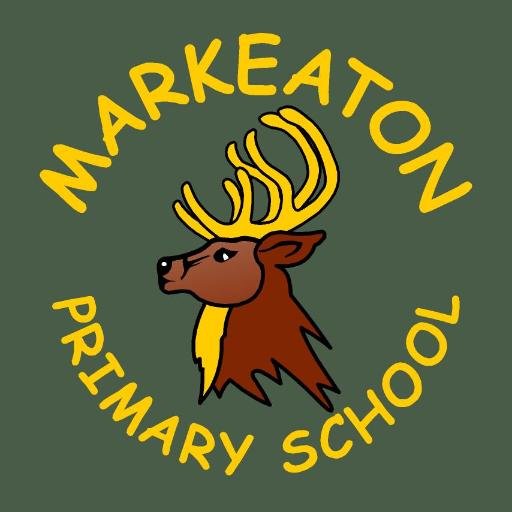 28 of the questions requested Parents/Carers to select the appropriate option : Strongly Agree, Disagree, Agree or Strongly Agree.
For these questions a score was allocated to each answer:
 Strongly Agree	+2
 Agree		+1 
 Disagree		-1
 Strongly Disagree	-2
Where an answer indicated ‘Not applicable’, ‘Don’t know’, ‘Neither agree or disagree’, or no answer was given, a value of zero was allocated.
The total score for each question was divided by the number of scoring answers to give an average/ factor score.
The average / factor score has then been ranked into order.
This year we received 153 completed questionnaires (12 fewer than last year)
Response Percentages (including previous years)
Well Being & Outdoor Environment
Curriculum & Leadership
Enrichment
Behaviour, Pastoral Care and Meals
Communication